Set Theory (Part II)
Chapter 1
Indexed Sets
Generalized Union and Intersection of  sets
Suppose A1, A2, …., An  are sets. We can use Ai to indicate the ith set where i is  called the index of the set.
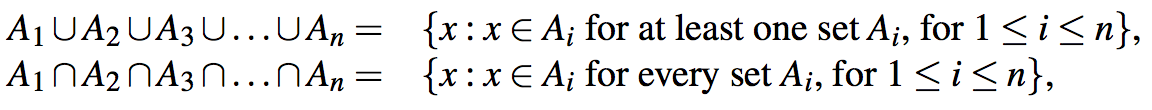 Indexed Sets
Other equivalent expressions:
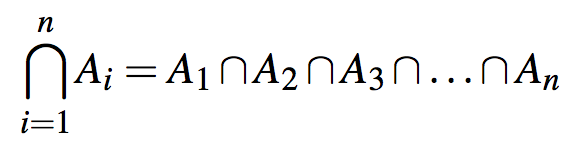 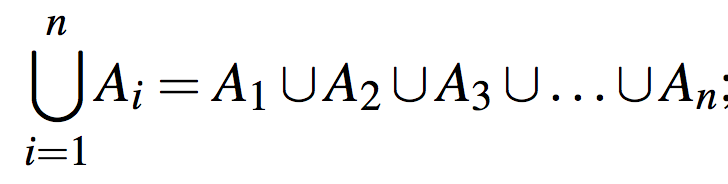 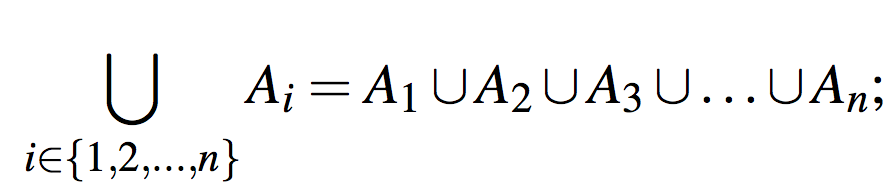 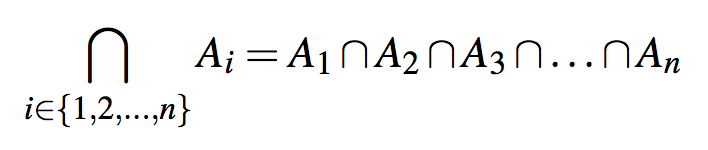 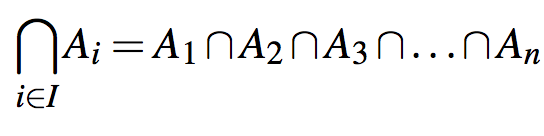 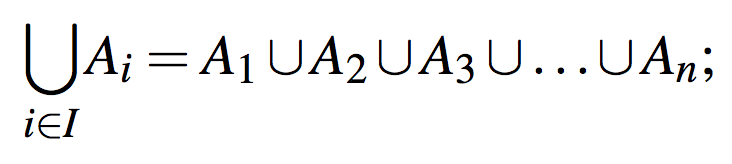 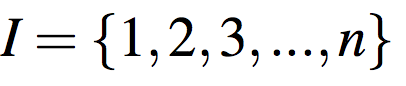 Indexed Sets
Consider the set  Bj = {kj | k=2,3,4, …}
					      	= {2j, 3j, 4j, …..} 
Bj is the set all the positive numbers divisible by j except  by itself.

  

The set of all composite numbers, numbers which can be expressed as  the product of two integers (≠ 1)
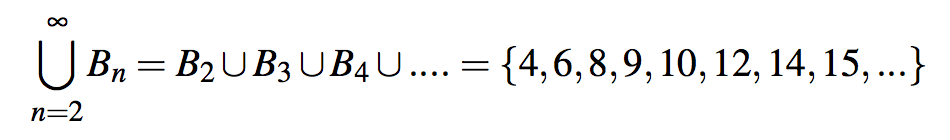 Proving Set Equivalences: Example 1
Let 
A={x|x is even} 
B={x|x is a multiple of 3}
C={x|x is a multiple of 6}
Show that AB=C
Proving Set Equivalences: Example 1
AB  C:  Consider an arbitrary element  x  AB 
 x is a multiple of 2 and x is a multiple of 3
 we can write x=2.3.k for some integer k
 x=6k for some integer k  x is a multiple of 6 
 x  C
C AB: Consider an arbitrary element x C
 x is a multiple of 6  x=6k for some integer k
 x=2(3k)=3(2k)  x is a multiple of 2 and of 3
 x  AB
Proving Set Equivalences: Example 1
AB  C:  Consider an arbitrary element  x  AB 
 x is a multiple of 2 and x is a multiple of 3
 we can write x=2.3.k for some integer k
 x=6k for some integer k  x is a multiple of 6 
 x  C
C AB: Consider an arbitrary element x C
 x is a multiple of 6  x=6k for some integer k
 x=2(3k)=3(2k)  x is a multiple of 2 and of 3
 x  AB
:  to be read as ‘this implies’
: Example 2
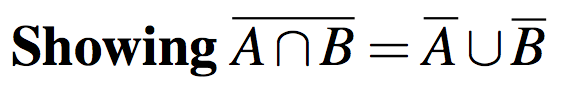 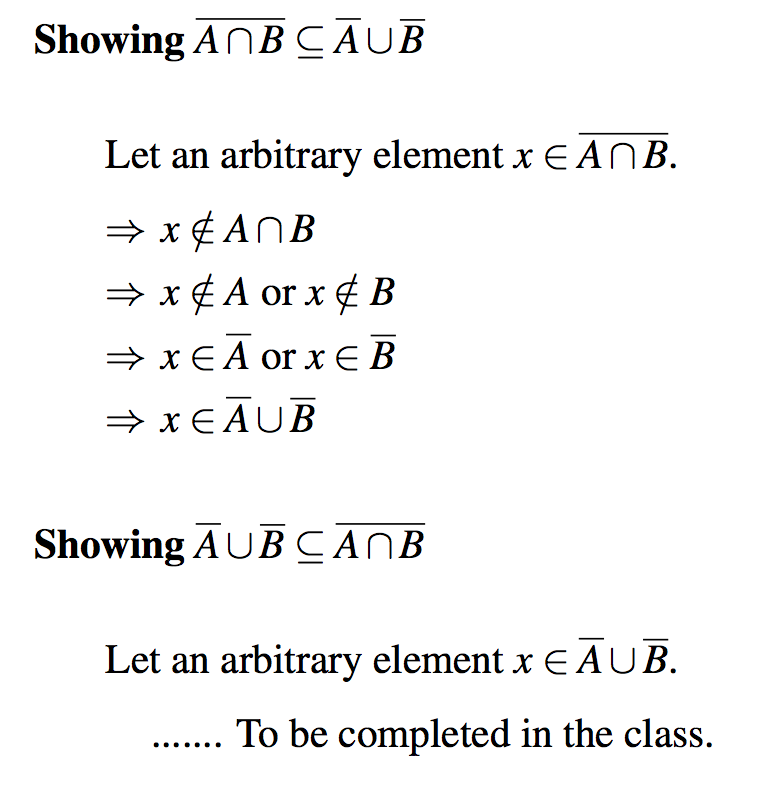 Example 3
Prove or disprove
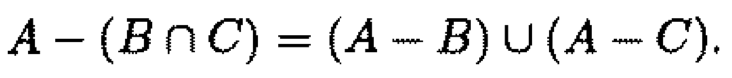 Example
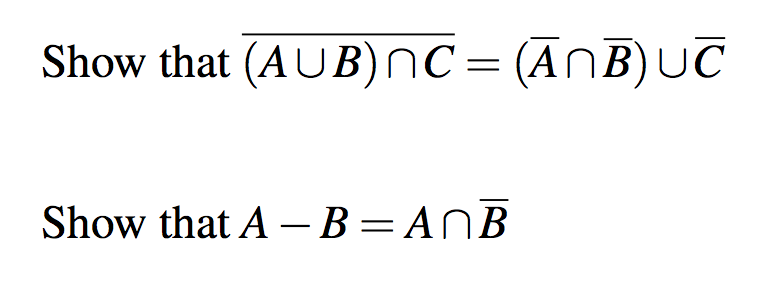 Membership Table (Rosen, page 131)
Set identities can also be proved using membership table.
Consider each combination of sets that an element can belong to.
	for AB=C : an element can belong to any subset of {A,B,C}
Verify that the elements of the same combination of sets belong to both the sets in the identity.
Consider DeMorgan’s Law
Membership Table (Rosen, page 131)
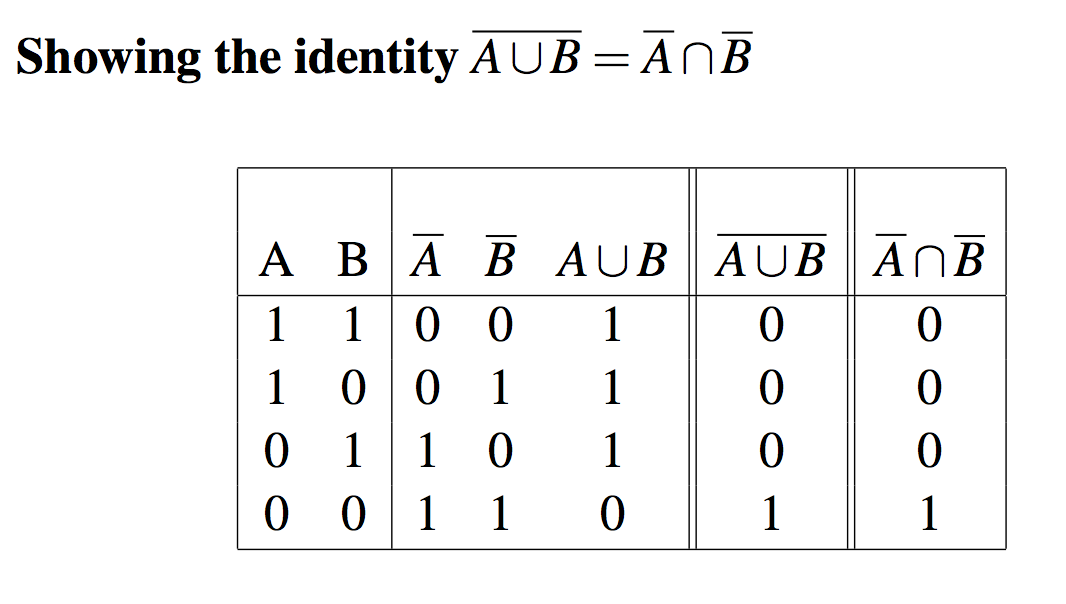 To indicate that an element is in a set, a 1 is used.
To indicate that an element is not in a set, a 0 is used.
Membership Table (Rosen, page 131)
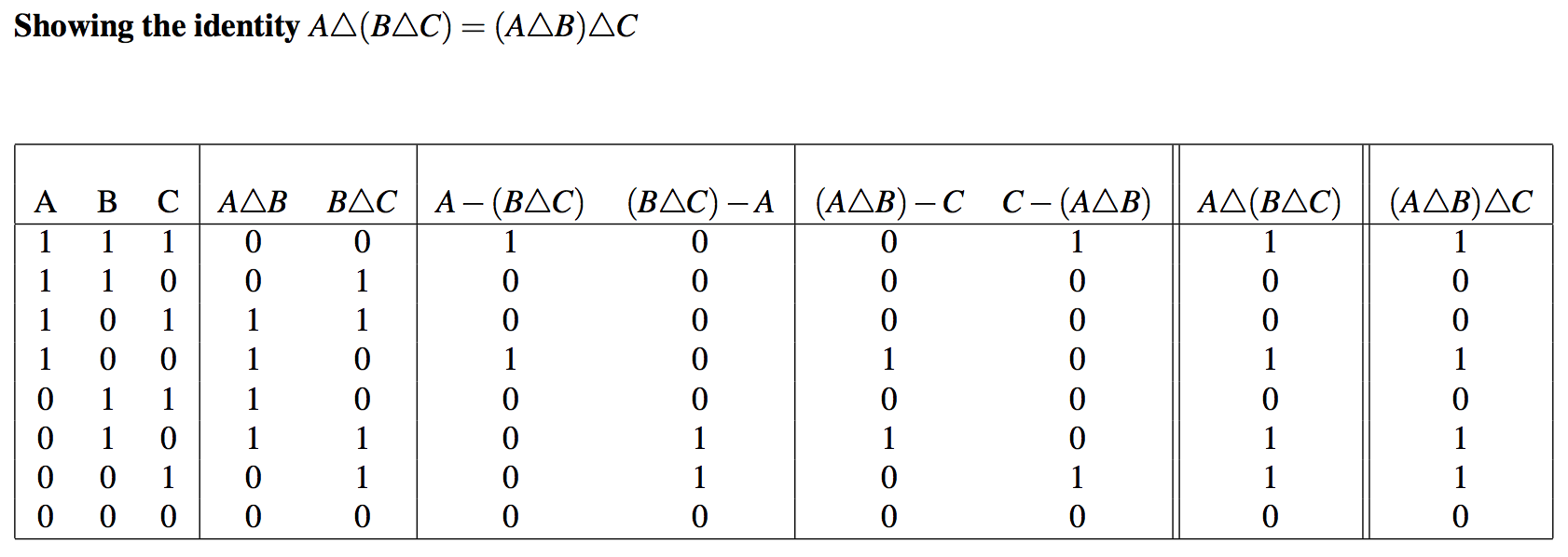 Membership Table (Rosen, page 131)
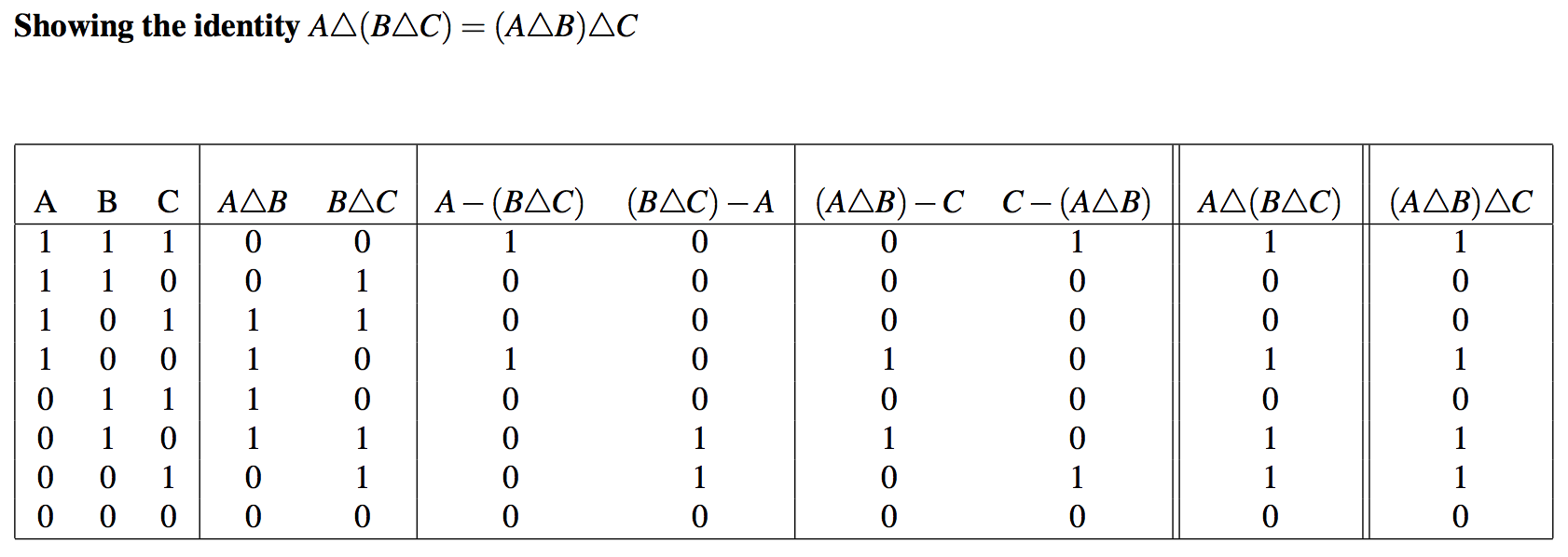 The identity of the last two columns is established.
Laws of Set Theory
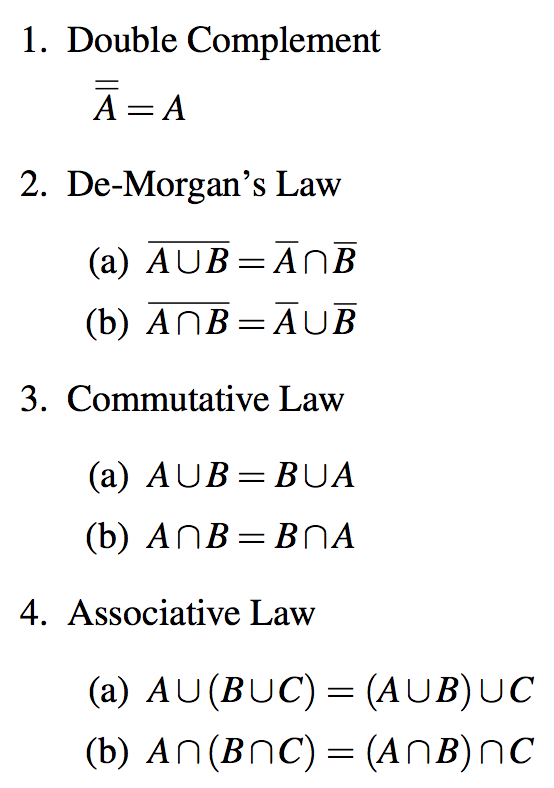 Laws of Set Theory
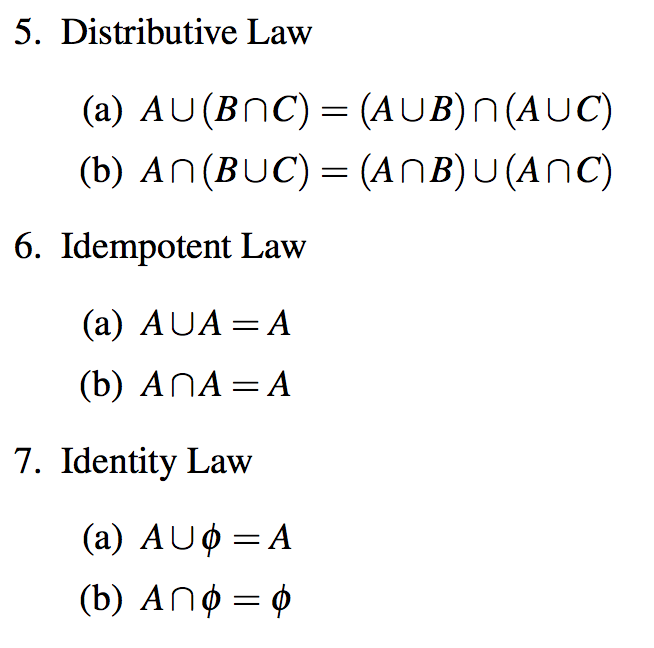 Laws of Set Theory
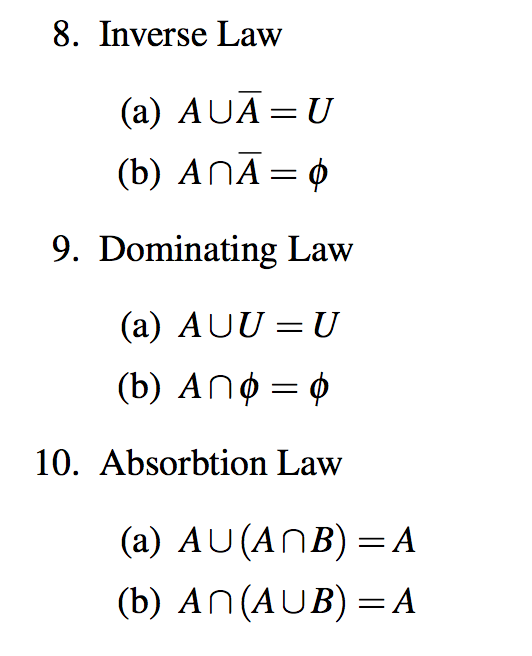 Practice problems from the text
Section 1.1
1, 3, 8, 9, 10, 21, 23, 28, 29, 37, 38, 39, 41, 48
Section 1.2
1, 3, 6, 8, 9,19, 20
Section 1.3
 1, 2, 4, 9, 11, 14, 15, 16
Section 1.4
 5, 6, 11
Section 1.5
1, 3, 5, 6, 8, 9
Practice problems from the text (2)
Section 1.6
1, 3, 4
Section 1.7 
 3, 5, 6, 9
Section 1.8
1, 3, 5, 12, 13